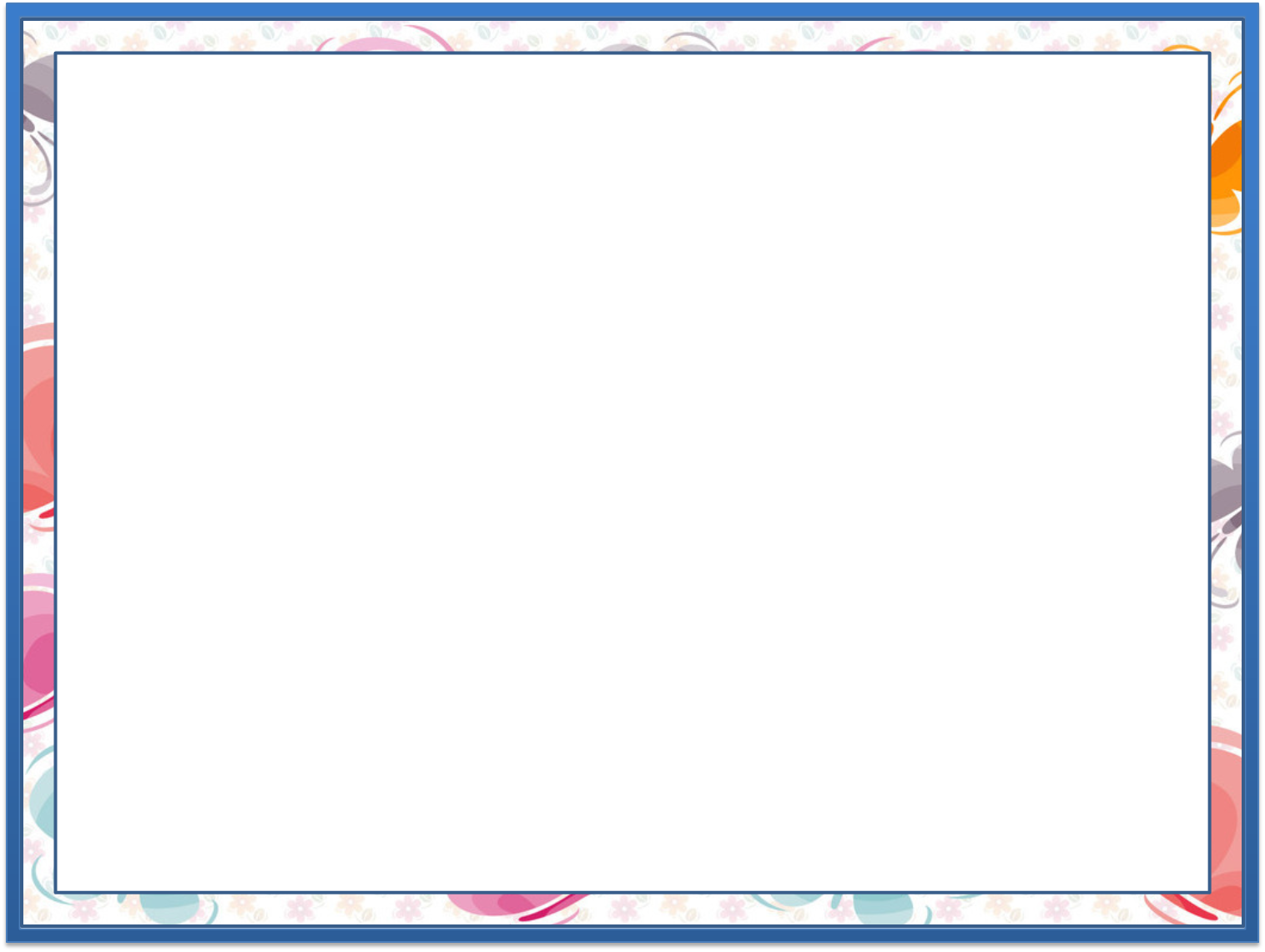 +1
-2
8
9
10
-2
7
6
8
-1
+2
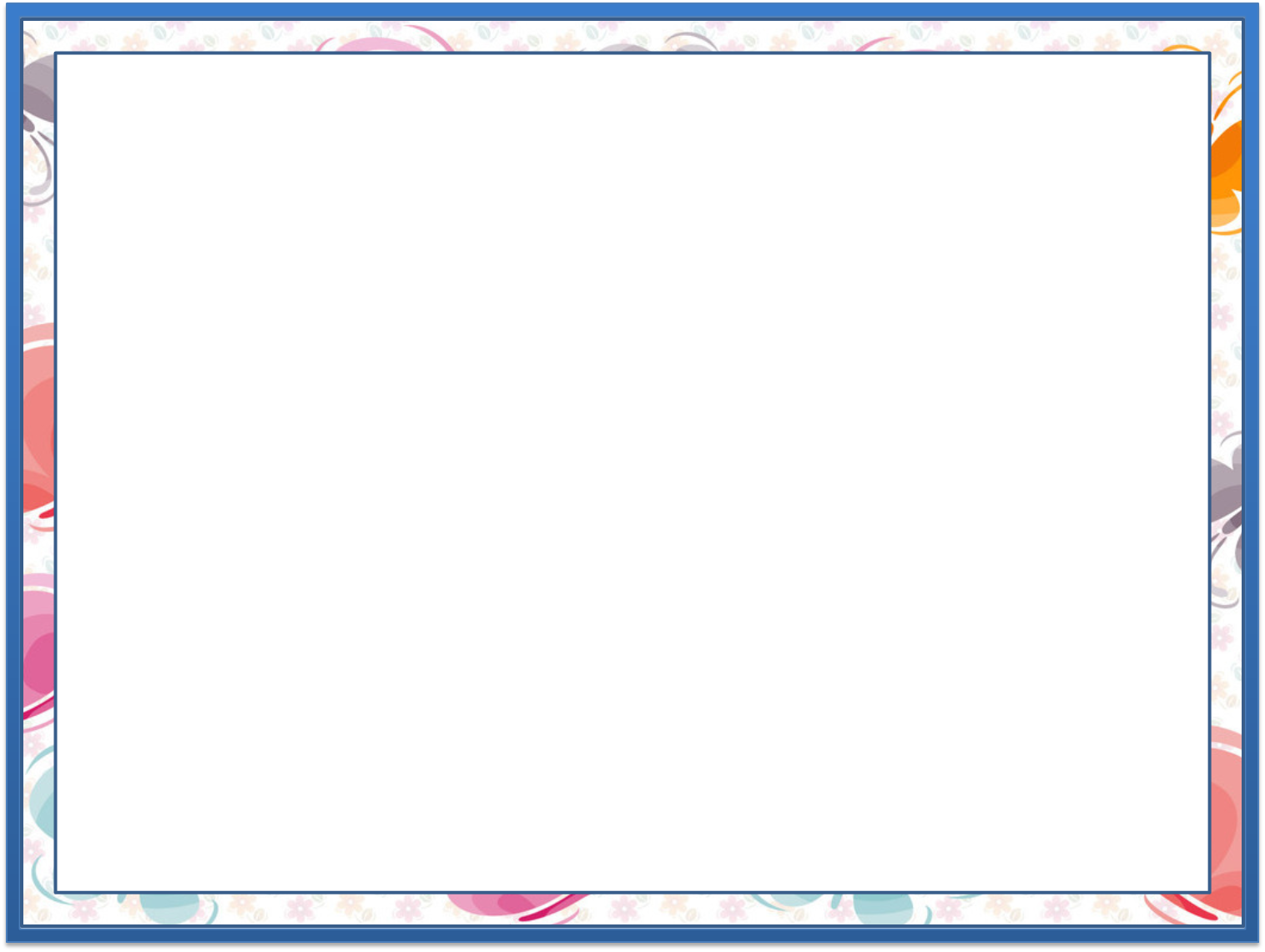 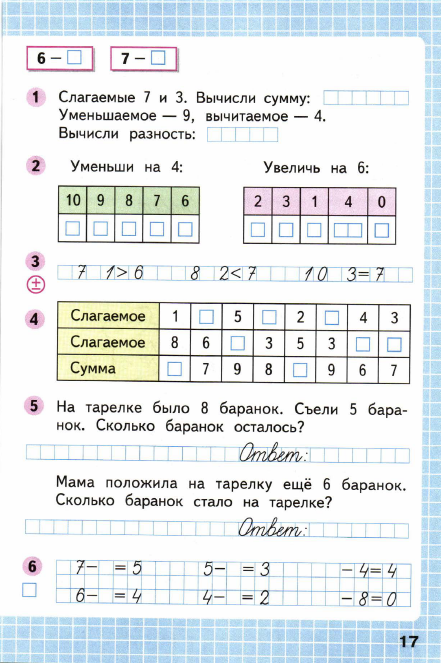 6
5
4
3
2
8
9
7
1
0
6
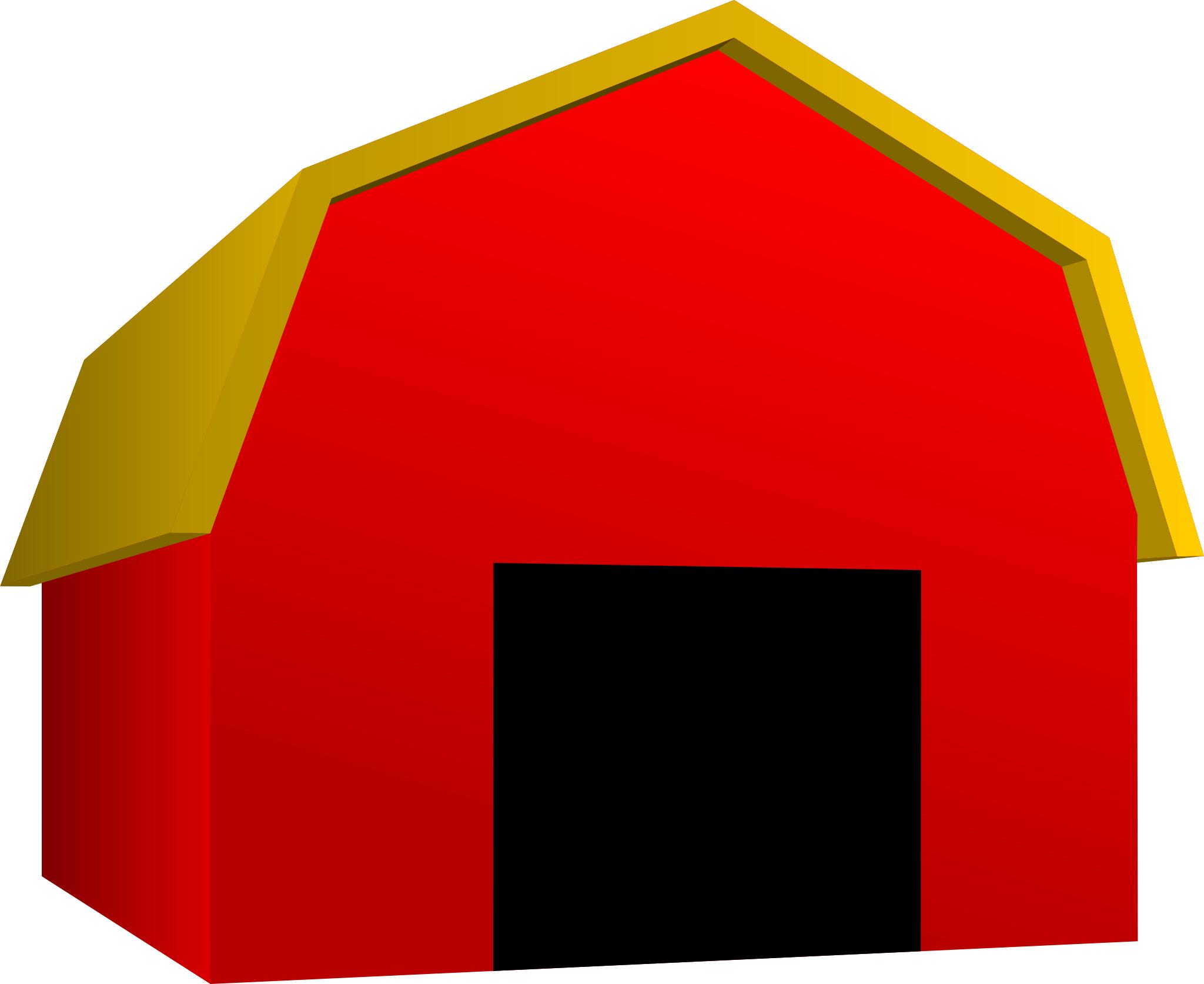 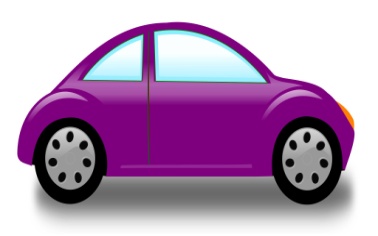 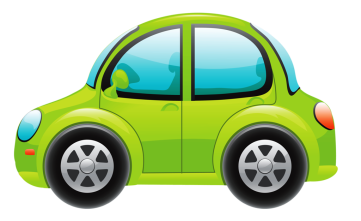 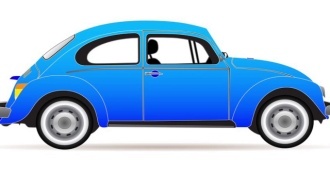 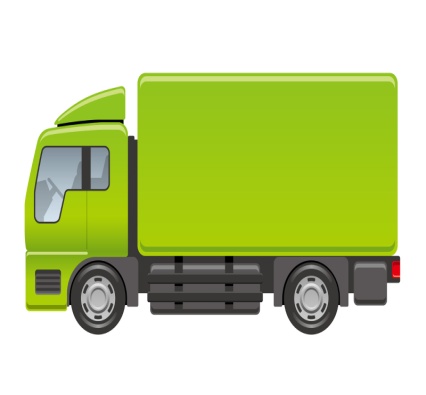 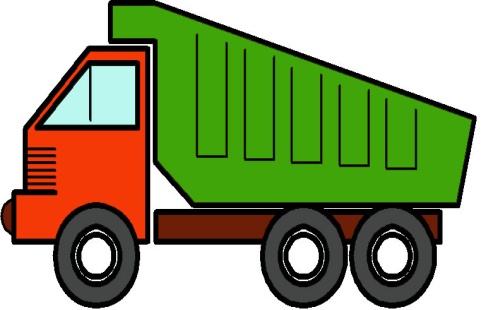 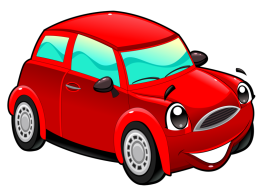 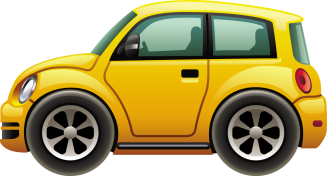 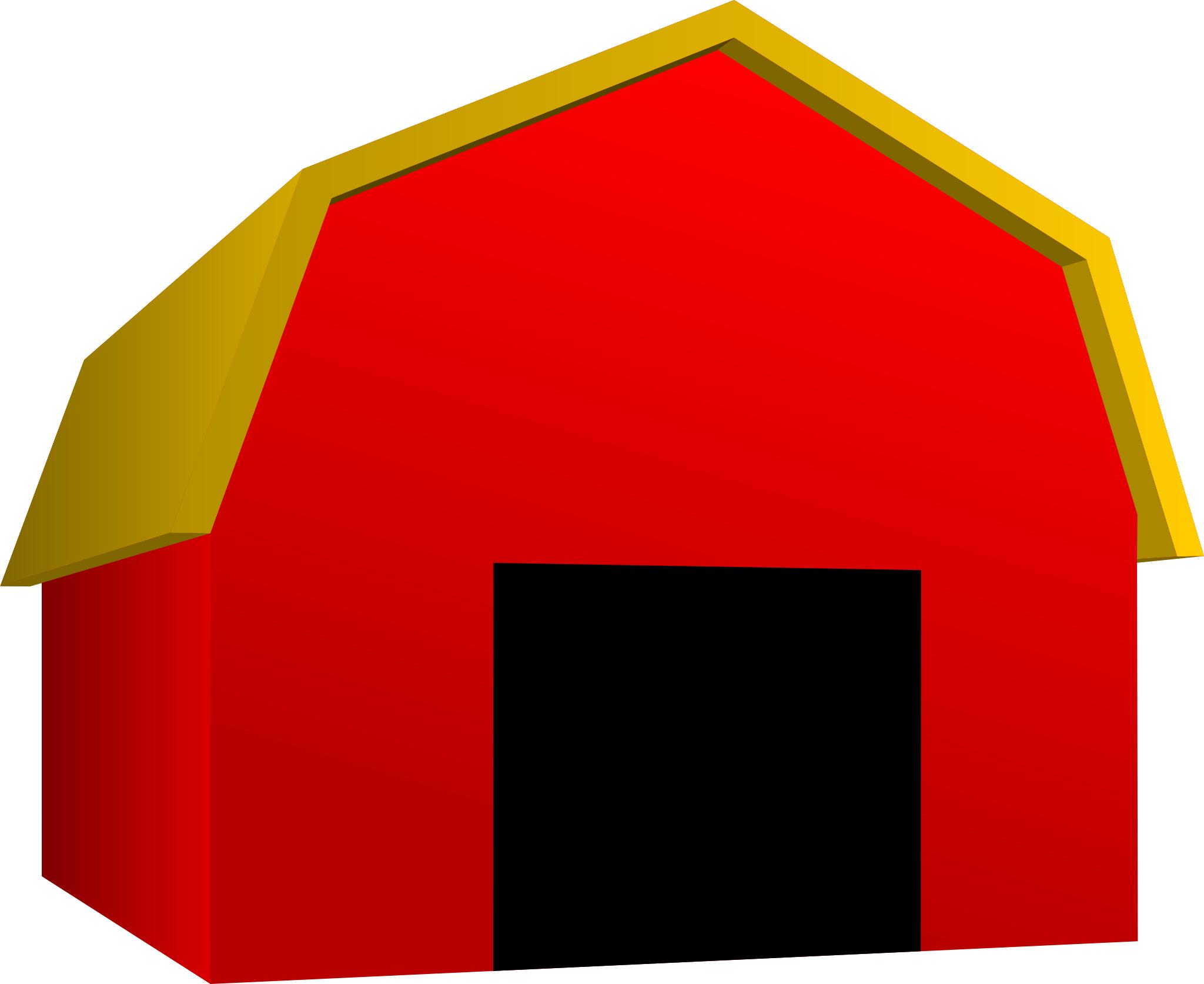 5  +  2  =  7
1 слагаемое
2 слагаемое
сумма
5  +  2  =  7
сумма
2 слагаемое
1 слагаемое
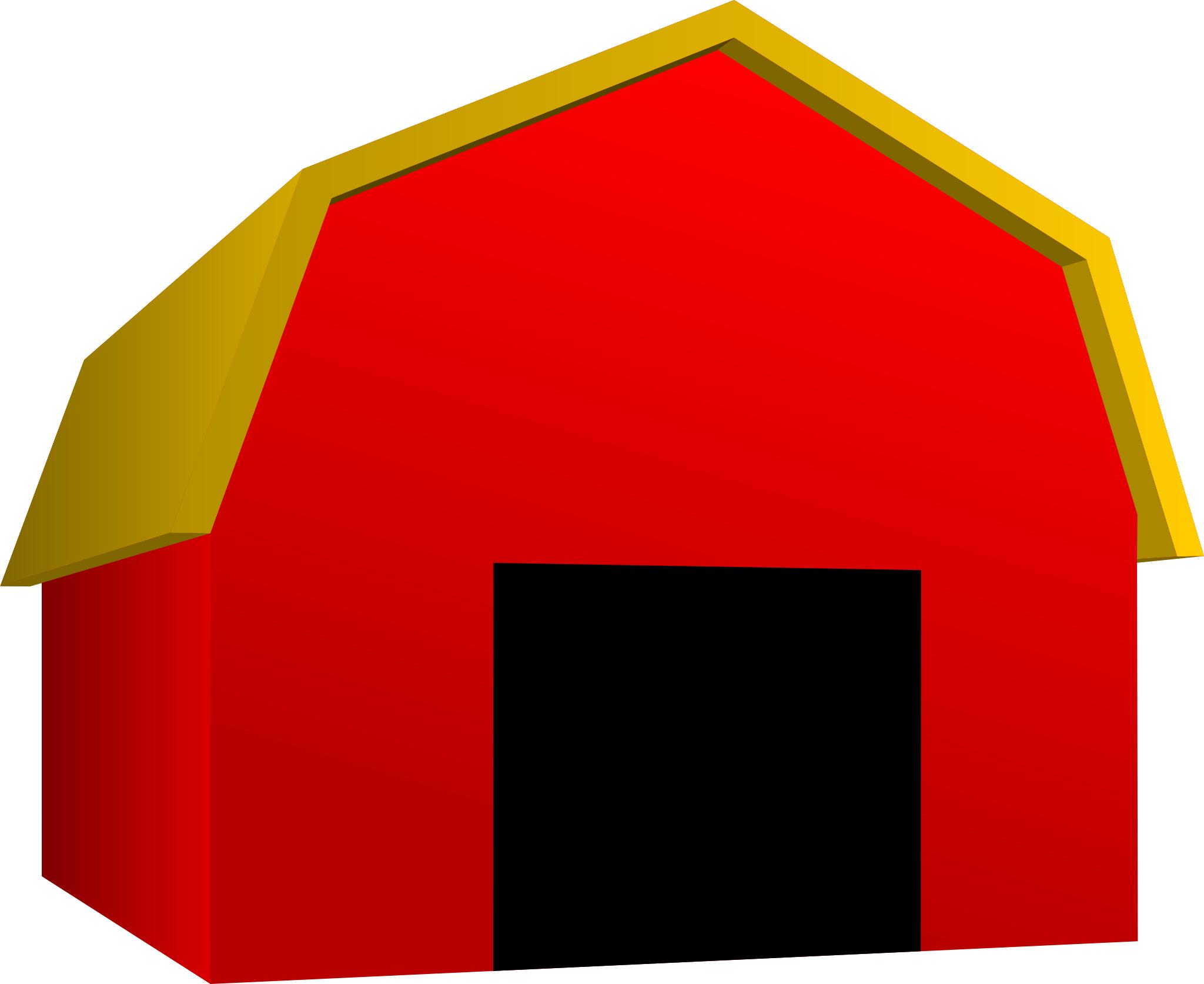 7
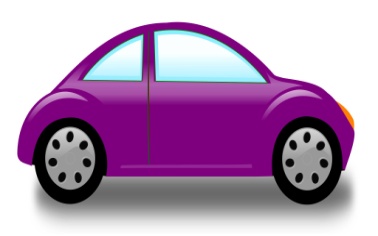 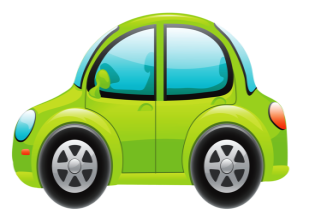 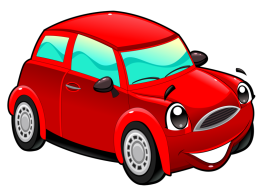 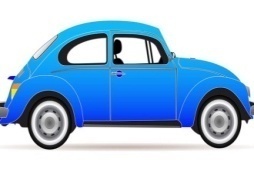 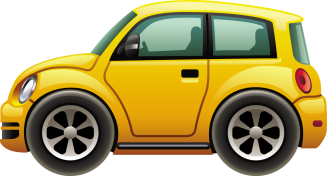 7 – 5 = 2
ВЫВОД
Чтобы найти неизвестное слагаемое, нужно 
из суммы вычесть известное слагаемое.
3 + 5 = 8
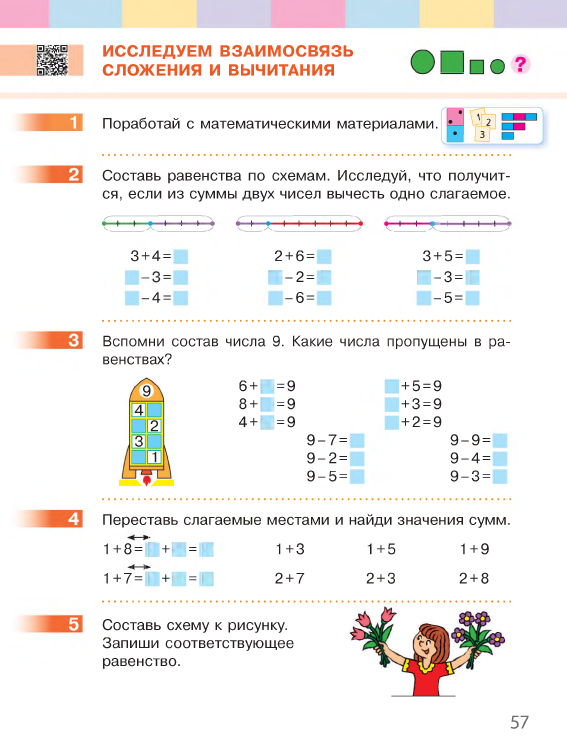 3 + 5 = 8
3 + 5 = 8
8 -  3  = 5
8  -  5 = 3
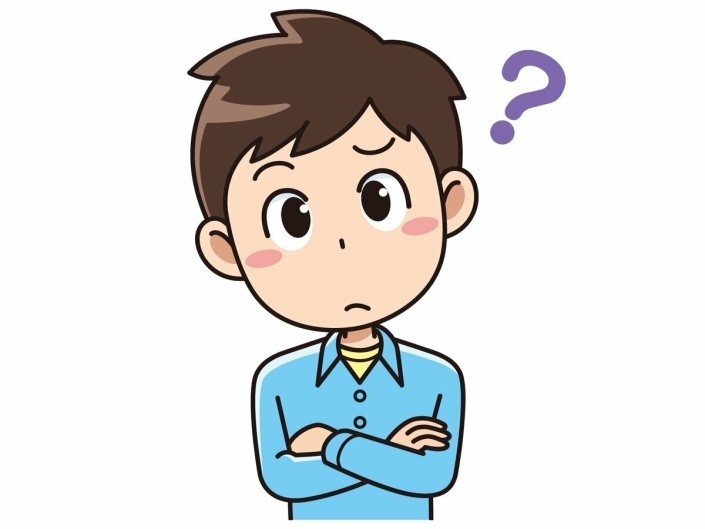 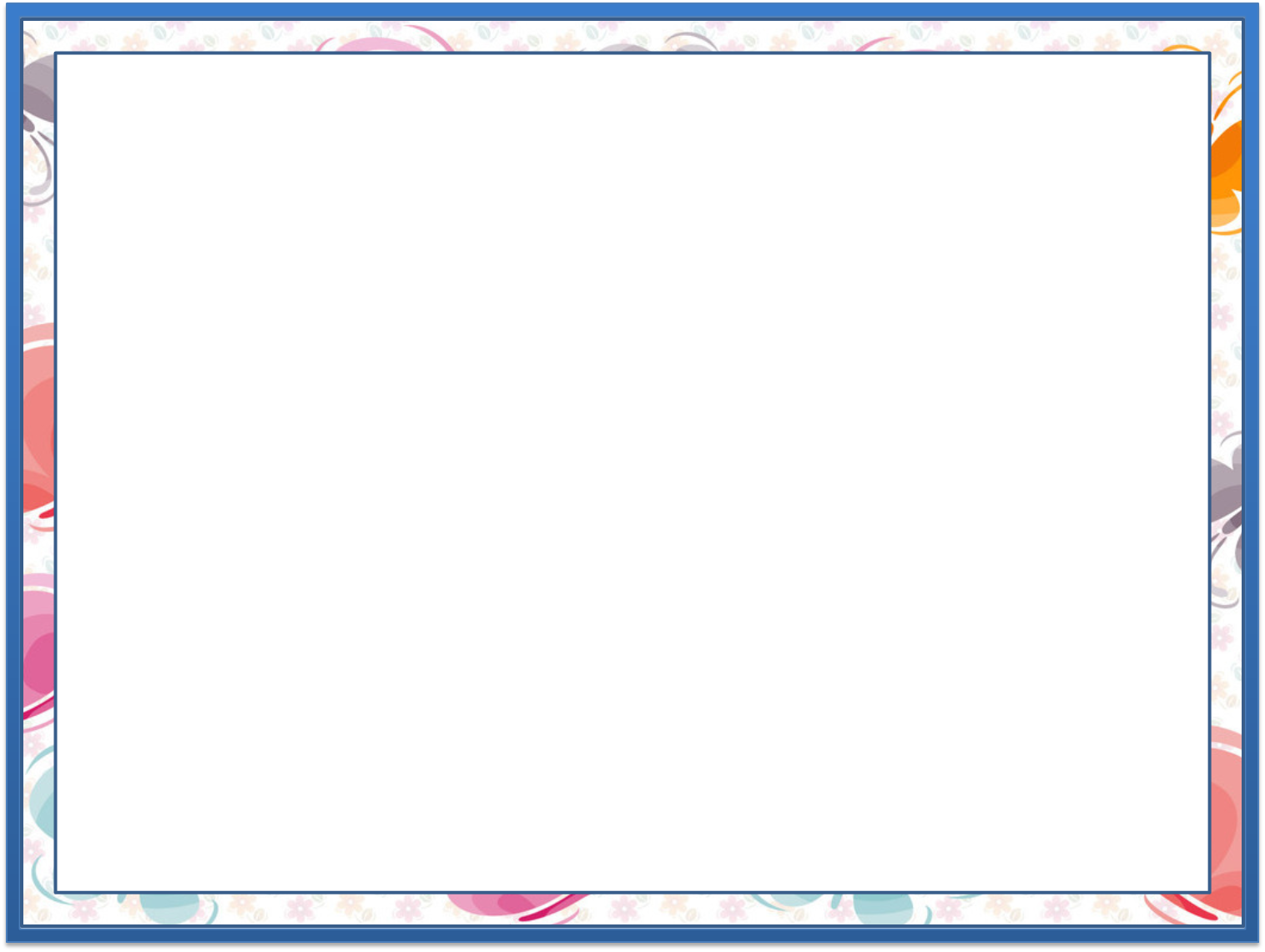 Самостоятельная работа
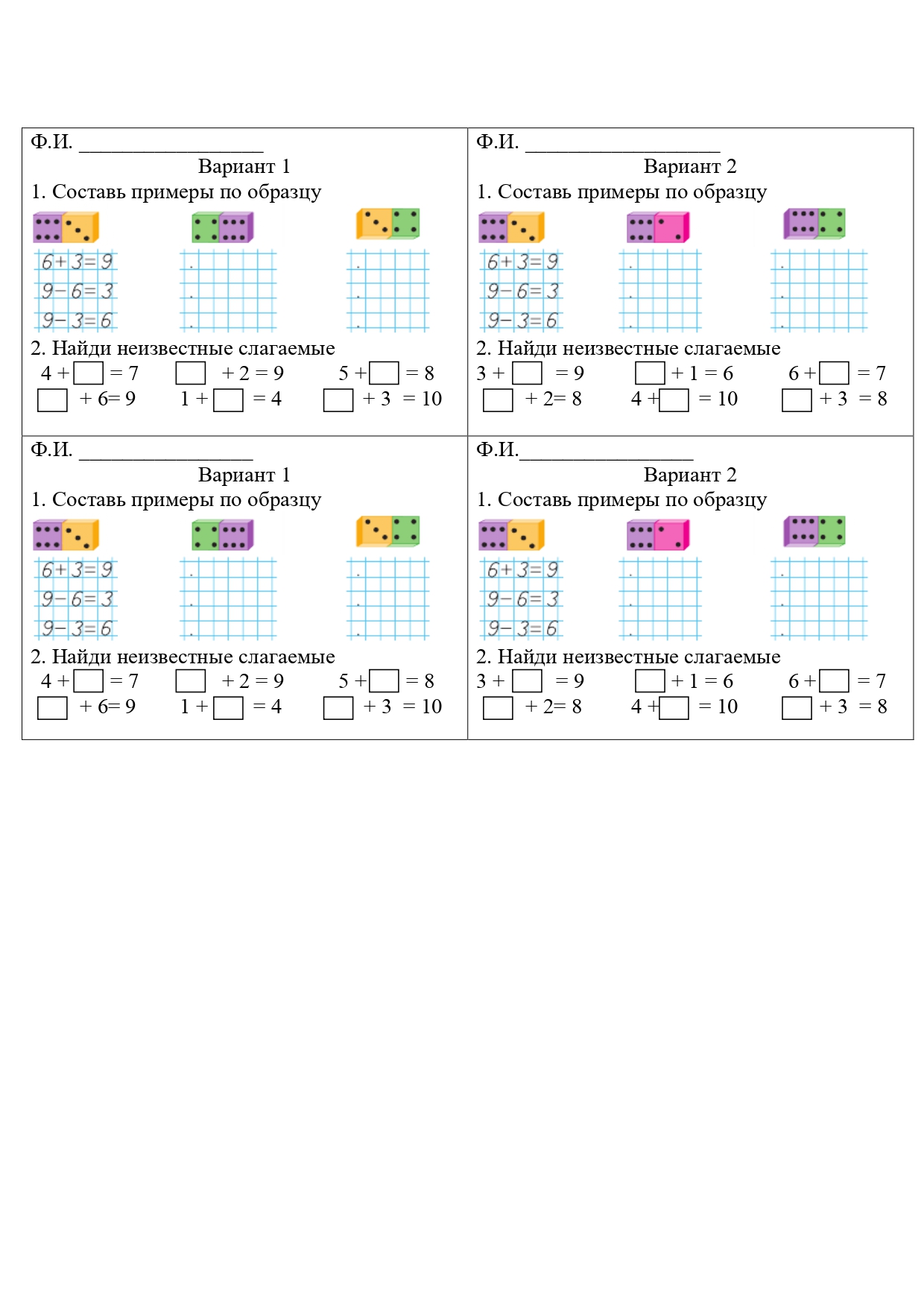 Ёжик нашёл 6 грибов, а белочка на 2 гриба меньше. Сколько грибов нашла белочка?
6 – 4 = 2(г.)
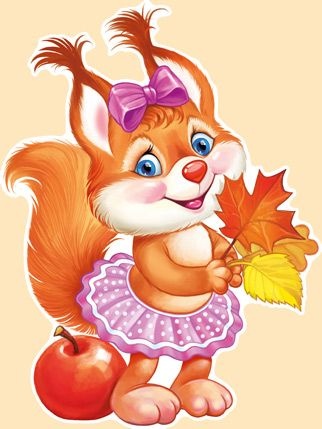 Ответ: 2 гриба нашла белочка.
На тарелке было 8 баранок. Съели 5 баранок. Сколько баранок осталось?
8 – 5 = 3(б.)
Ответ: 3 баранки осталось.
Мама положила на тарелку ещё             6 баранок. Сколько баранок стало на тарелке?
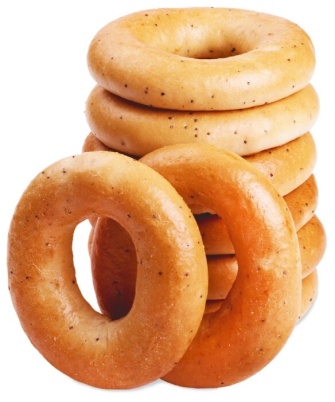 3 + 6 = 9 (б.)
Ответ: 9 баранок стало.